Figure 5. Disinhibition is detrimental the network's ability to filter out nonlocal distractors. (A) Spatiotemporal ...
Cereb Cortex, Volume 24, Issue 4, April 2014, Pages 859–872, https://doi.org/10.1093/cercor/bhs370
The content of this slide may be subject to copyright: please see the slide notes for details.
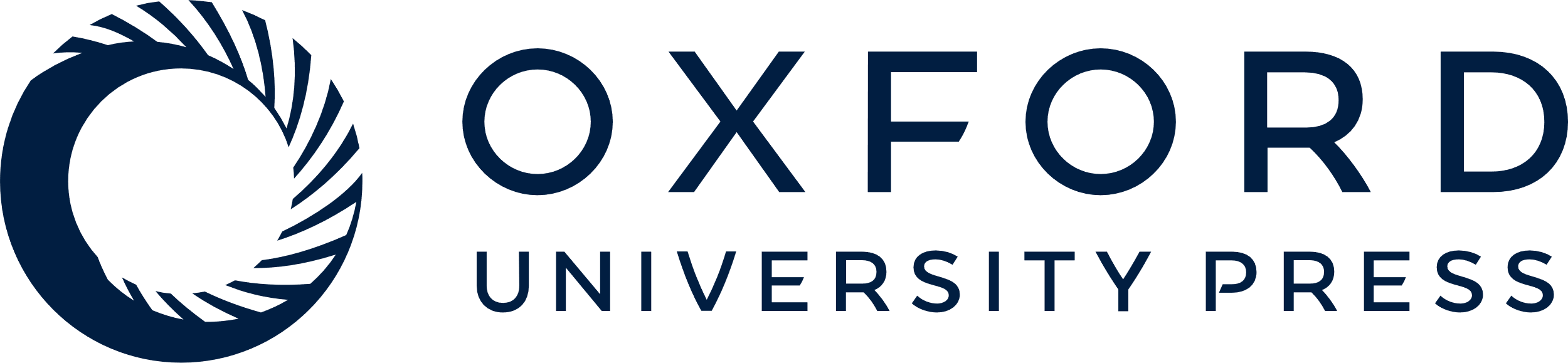 [Speaker Notes: Figure 5. Disinhibition is detrimental the network's ability to filter out nonlocal distractors. (A) Spatiotemporal plot of network activity in response to a distractor presented during the delay at a distance of 90° from the target. The 250-ms distractor is presented at 1.5 s into the delay. (B) Deviation of report, read out after a 3-s delay, as a function of the angular distance between the distractor and the target. The angle corresponding to maximum displacement defines the distractibility window. The distractibility window is widened by disinhibition. Error bars show standard deviation. (C) Increase of the distractibility window as a function of the degree of disinhibition.


Unless provided in the caption above, the following copyright applies to the content of this slide: © The Author 2012. Published by Oxford University Press. All rights reserved. For Permissions, please e-mail: journals.permissions@oup.com]